Qari mill-Ittra ta’ 
San Pawl Appostlu  
lir-Rumani
Rum 15, 14-21
Għeżież, jien żgur minnkom ħuti, li intom ilkoll mimlija bit-tieba u 
bl-għerf kollu, kapaċi twiddbu lil xulxin.
Imma jien għamilt il-qalb u ktibtilkom biex infakkarkom f’xi ħwejjeġ. Dan għamiltu bil-grazzja li tani Alla li nkun ministru ta’
Kristu Ġesù fost il-pagani, ikkonsagrat biex naħdem għall-Evanġelju ta’ Alla u nagħmel mill-ġnus offerta mqaddsa mill-Ispirtu s-Santu
u li togħġob lil Alla.
Għalhekk jien għandi biex nitkabbar fi Kristu Ġesù 
fis-servizz tiegħi għal Alla. Ma nissogra nsemmi xejn,
jekk mhux dak li għamel Kristu permezz tiegħi biex inwassal il-pagani 
għall-ubbidjenza bil-kelma u bl-għemil, bil-qawwa
tas-sinjali u l-mirakli, 
bil-qawwa tal-Ispirtu ta’ Alla. 
Hekk permezz tiegħi seħħ 
ix-xandir tal-Evangelju ta’
Kristu minn Ġerusalemm u 
l-inħawi ta’ madwarha 
sal-Illirja. Ix-xewqa tiegħi hi li nxandar l-Evanġelju fejn qatt ma ssemma Kristu,
sabiex ma nkunx bnejt fuq sisien li jkun qiegħed ħaddieħor; kif inhu miktub:
‘Biex dawk li qatt ma kellhom l-aħbar jaraw; u dawk li qatt ma semgħu bih jifmuh.’
Il-Kelma tal-Mulej.
R:/ Irroddu ħajr lil Alla
Salm Responsorjali
R:/  F’għajnejn il-ġnus 
wera l-ġustizzja tiegħu
Għannu lil Mulej għanja ġdida,
għax għamel ħwejjeġ 
tal-għaġeb.
Ġibitlu r-rebħa
l-leminija tiegħu,
u d-driegħ imqaddes tiegħu.
R:/  F’għajnejn il-ġnus 
wera l-ġustizzja tiegħu
Għarraf il-Mulej 
is-salvazzjoni tiegħu,
f’għajnejn il-ġnus wera 
l-ġustizzja tiegħu.
Ftakar fit-tieba u 
l-fedeltà tiegħu 
mal-poplu ta’ Iżrael.
R:/  F’għajnejn il-ġnus 
wera l-ġustizzja tiegħu
L-art kollha, minn tarf 
għall-ieħor,
rat is-salvazzjoni ta’ Alla tagħna.
Għajtu bil-ferħ 
lill-Mulej fl-art kollha,
infexxu fil-hena, ifirħu u għannu!
R:/  F’għajnejn il-ġnus 
wera l-ġustizzja tiegħu
Hallelujah, Hallelujah
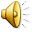 Min iżomm il-kelma ta’ Ġesù Kristu, fih hemm tassew l-imħabba ta’ Alla fil-milja tagħha.
Hallelujah, Hallelujah
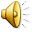 Qari mill-Evanġelju skont  
San Luqa
Lq 16, 1-8
R:/ Glorja lilek Mulej
F’dak iż-żmien, Ġesù qal 
lid-dixxipli tiegħu:
“Kien hemm raġel għani 
li kellu amministratur, 
u lil dan xlewh lil sidu li kien qiegħed iberbaqlu ġidu.
Għalhekk is-sid sejjaħlu 
u qallu: 
‘Dan x’inhu li  
qiegħed nisma’ fuqek?
Agħtini kont 
tal-amministrazzjoni tiegħek, għax ma tistax tibqa’ iżjed amministratur tiegħi.’
L-amministratur bejnu u bejn ruħu qal: 
‘Issa x’sejjer nagħmel, ladarba sidi se jneħħini 
mill-amministrazzjoni?
Immur nagħżaq? Ma
niflaħx. Nittalab? Nistħi. Naf x’nagħmel, ħalli meta
nitwarrab minn fuq din 
l-amministrazzjoni,
insib lil ħaddieħor li jilqagħni għandu.’ 
U wieħed wieħed bagħat għal dawk li kellhom jagħtu lil sidu.
‘Kemm għandek tagħtih lil sidi?’ 
staqsa lill-ewwel wieħed. ‘Mitt barmil żejt,’ 
wieġbu dak.
‘Oħroġ il-karti tiegħek,’ qallu l-amministratur: ‘oqogħod bilqiegħda malajr u ikteb
ħamsin.’ Lil ieħor staqsieh:
‘U int, kemm għandek tagħti?’ 
‘Mitt xkora qamħ,’ wieġbu. Qallu: ‘Oħroġ il-karti tiegħek u ikteb tmenin.’
U is-sid faħħru lil dak 
l-amministratur ħażin talli ħadem b’rasu.
Għax ulied din id-dinja jimxu bil-għaqal aktar minn ulied id-dawl ma’ min hu tal-qatgħa tagħhom.”
Il-Kelma tal-Mulej
R:/ Tifħir lilek Kristu